GLOBAL MONEY WEEK17 – 21 martie 2025
“Think before you follow, wise money tomorrow.”
Prof. Tăutu Petruța Roxana
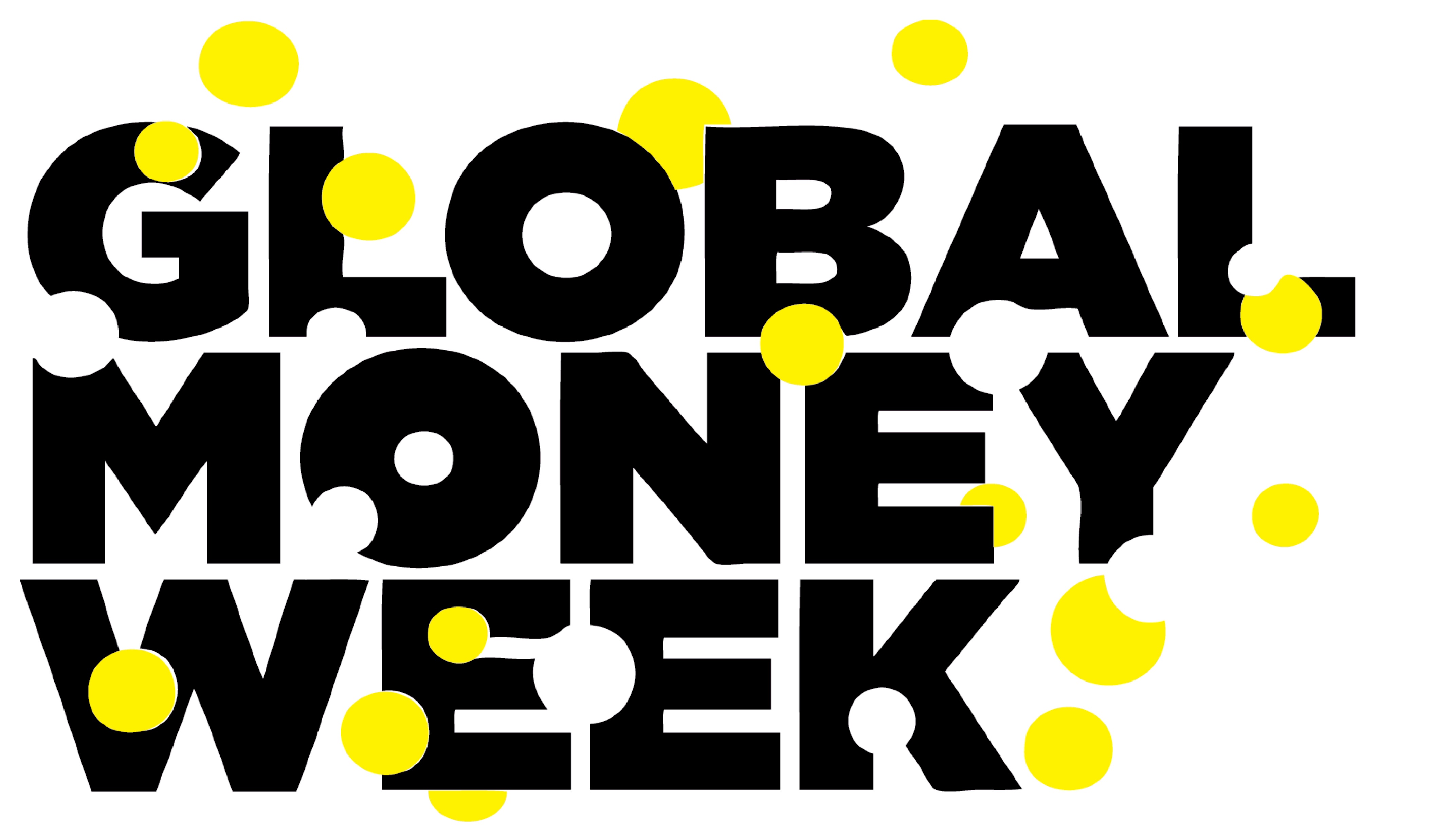 Global Money Week“Think before you follow, wise money tomorrow.”
De ce este importantă educația financiară?
Pentru că ne ajută să înțelegem cum folosim banii în mod responsabil. Învățăm cum să economisim, cum să cheltuim cu grijă și cum să ne pregătim pentru viitor. Cu cât știm mai multe despre bani, cu atât putem lua decizii mai bune pentru noi și pentru cei din jur.
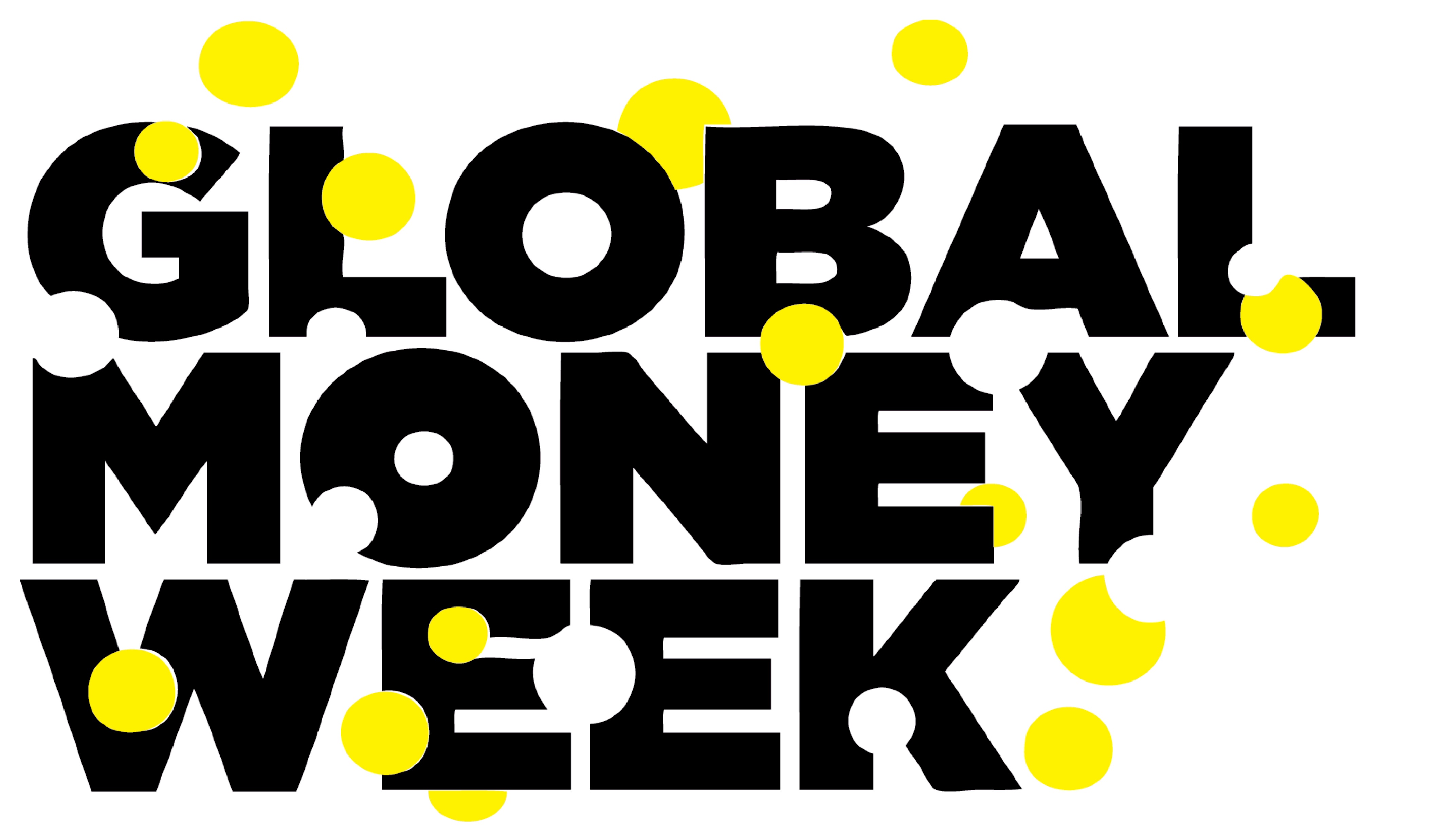 Global Money Week “Think before you follow, wise money tomorrow.”
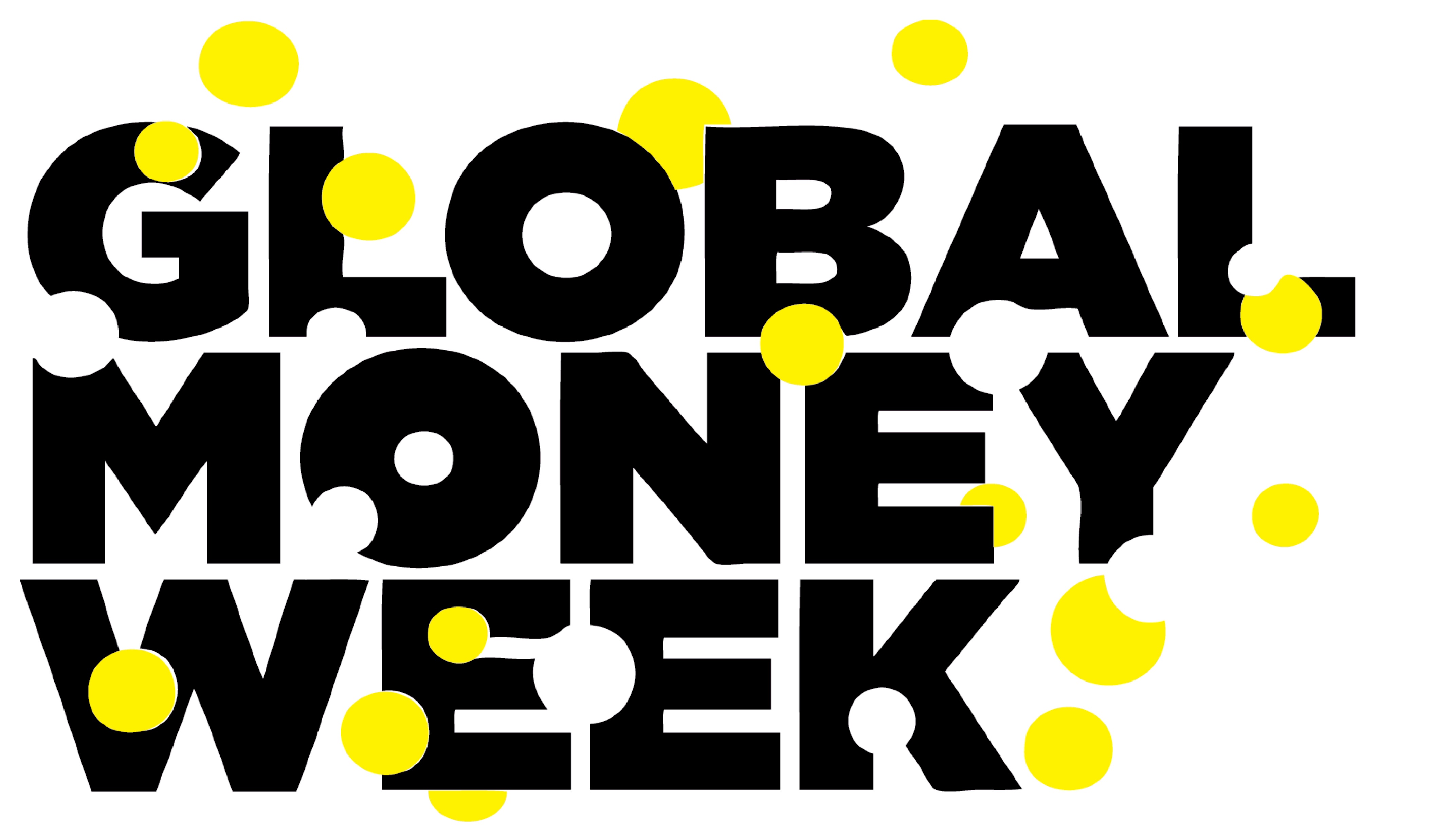 Global Money Week “Think before you follow, wise money tomorrow.”
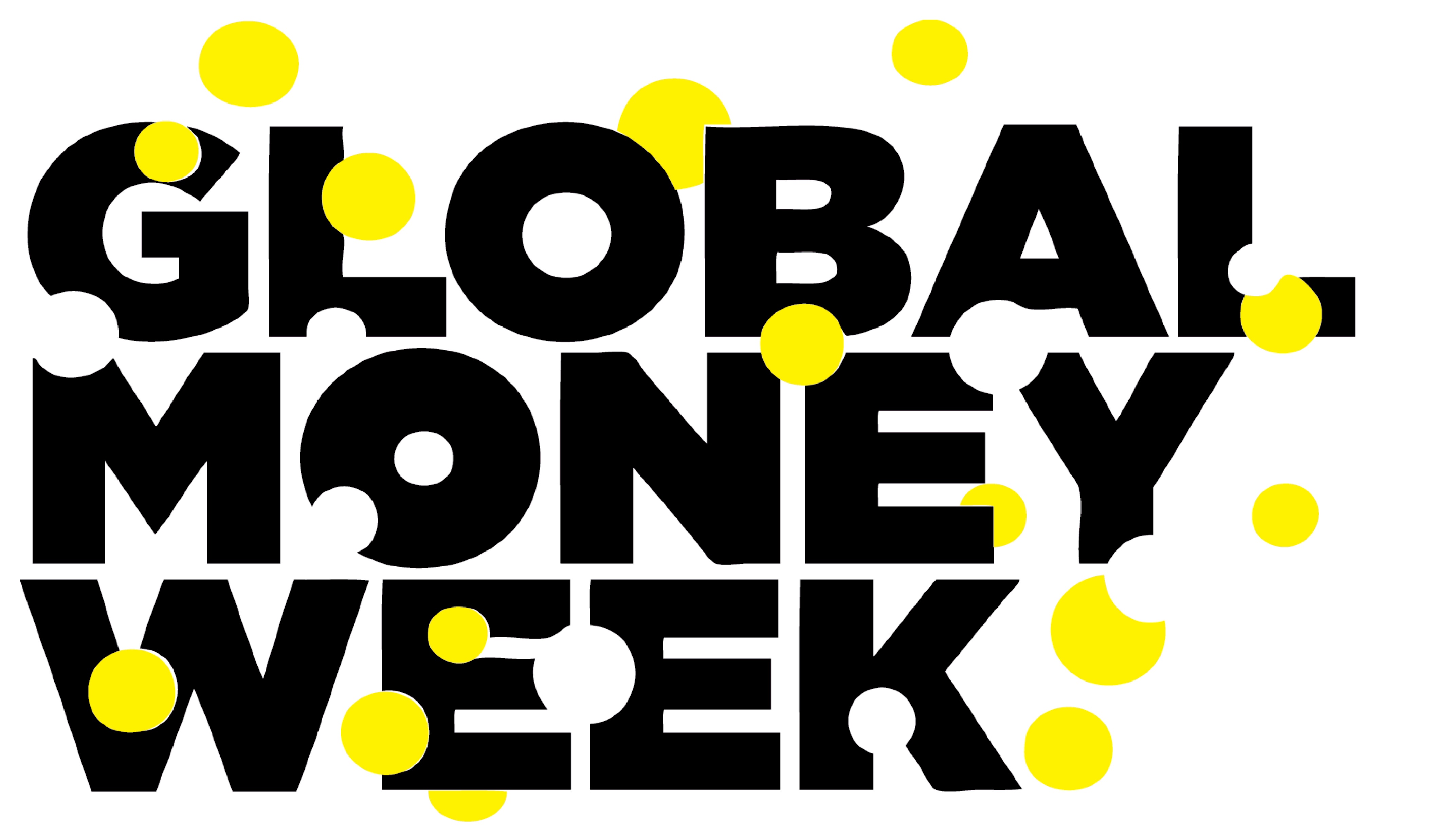 O altă activitate a fost rezolvarea unei fișe de lucru “Venitul meu lunar” ce le oferea elevilor o situație practică în care trebuiau să-și planifice bugetul personal pornind de la un venit fix. Prin completarea cheltuielilor și rezolvarea unui scenariu surpriză, aceștia au învățat despre importanța economisirii și a luării unor decizii financiare responsabile.
Global Money Week “Think before you follow, wise money tomorrow.”
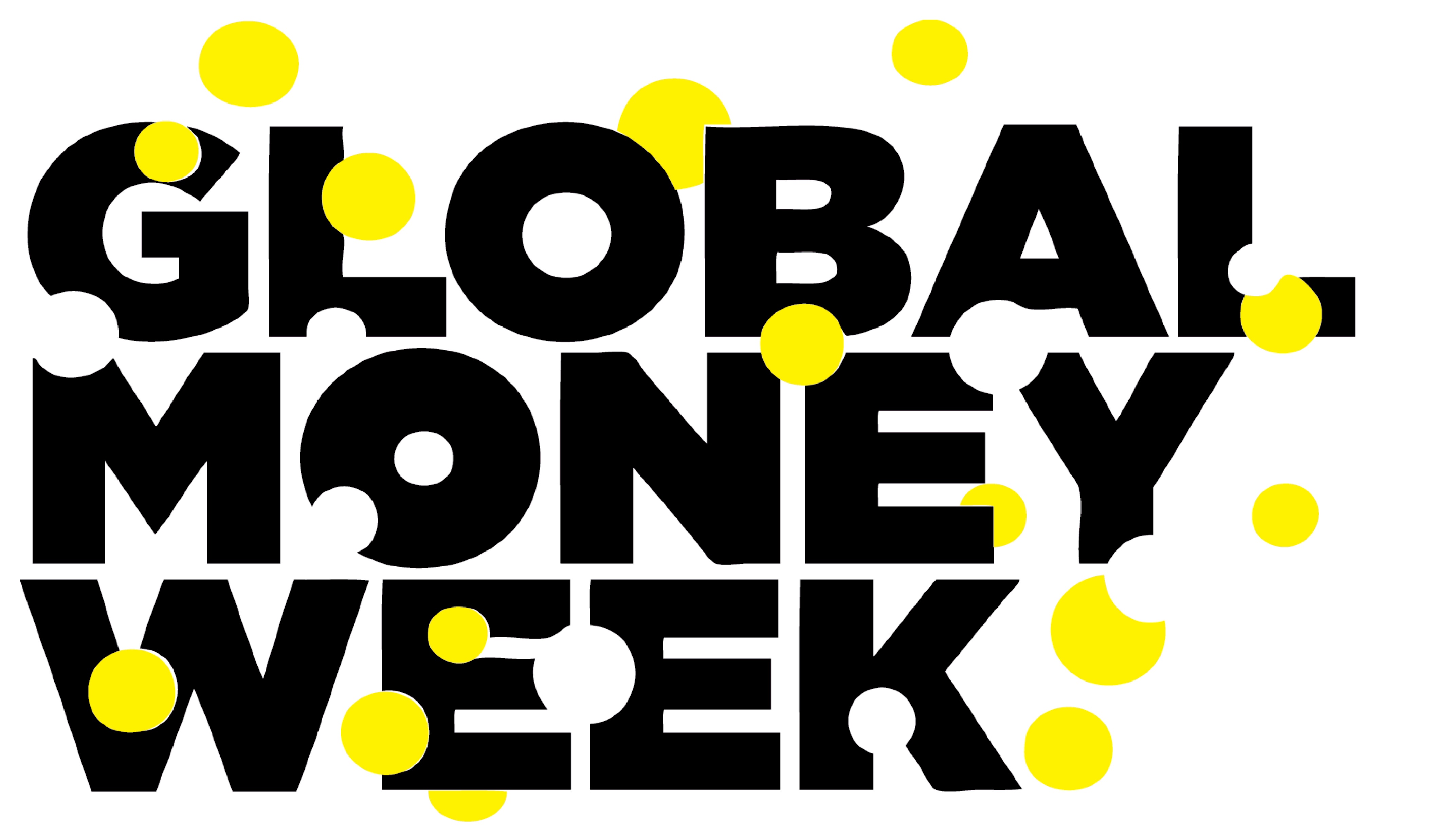 Alături de elevii clasei a X-a am participat la Programul Educațional LifeLab by BCR prin care au intrat în rolul unui antreprenor și au rezolvat sarcini legate de inițierea unei afaceri: au identificat surse de finanțare, au stabilit un preț de vânzare cu profit, au calculat costul unui credit și au reflectat asupra calităților personale necesare pentru succes în antreprenoriat. Activitatea a îmbinat concepte financiare, matematică aplicată și autoanaliză.
Global Money Week “Think before you follow, wise money tomorrow.”
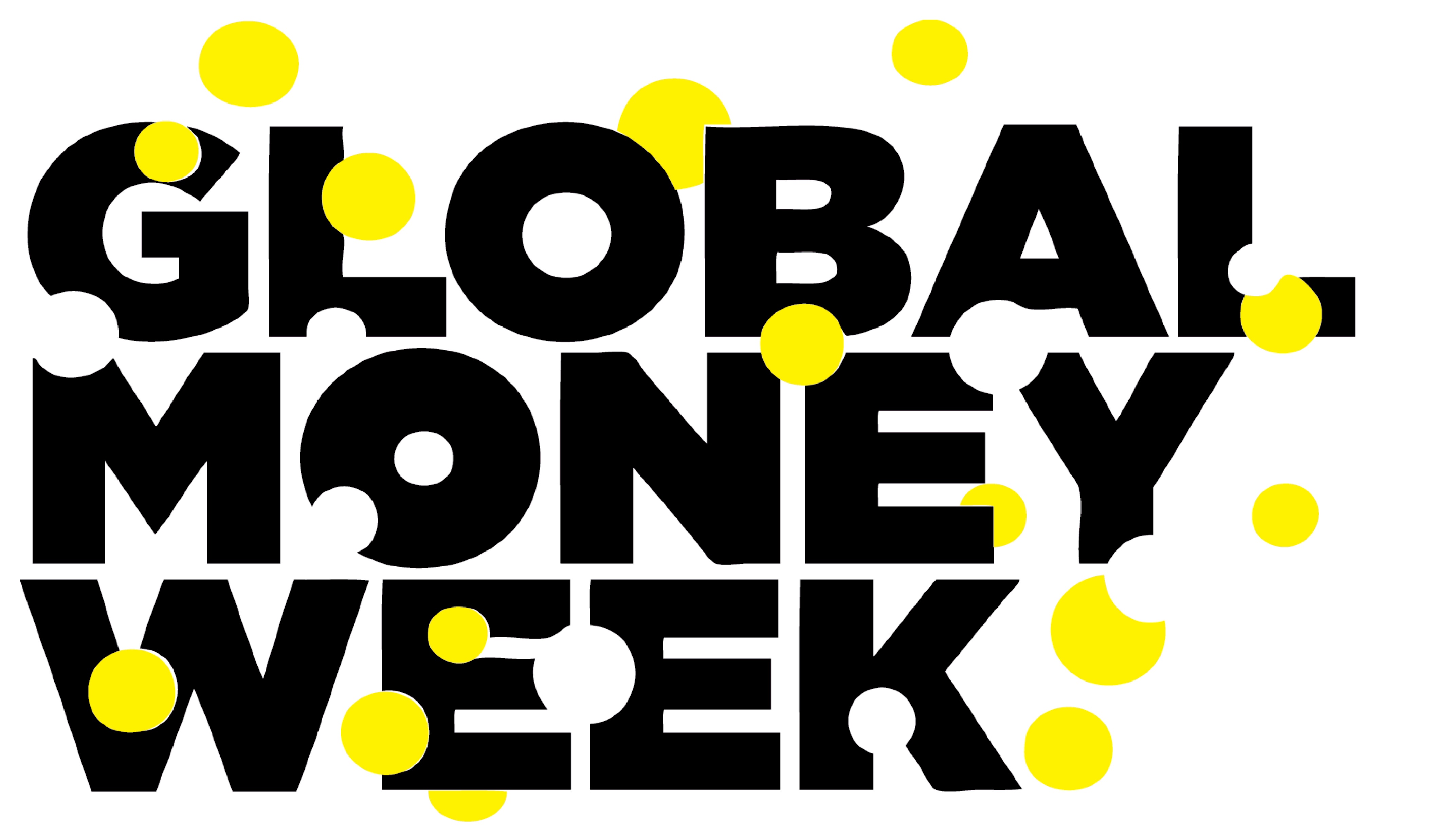 Cu elevii clasei a VIII-a am participat la GMW, activitate propusă de BNR, în parteneriat cu ME, sub egida Organizației pentru Cooperare și Dezvoltare Economică. 
Această activitate a avut rolul de a îmbunătăți nivelul de educație financiară al copiilor cu scopul de a crește bunăstarea economică viitoare.
Global Money Week Concluzii și impact
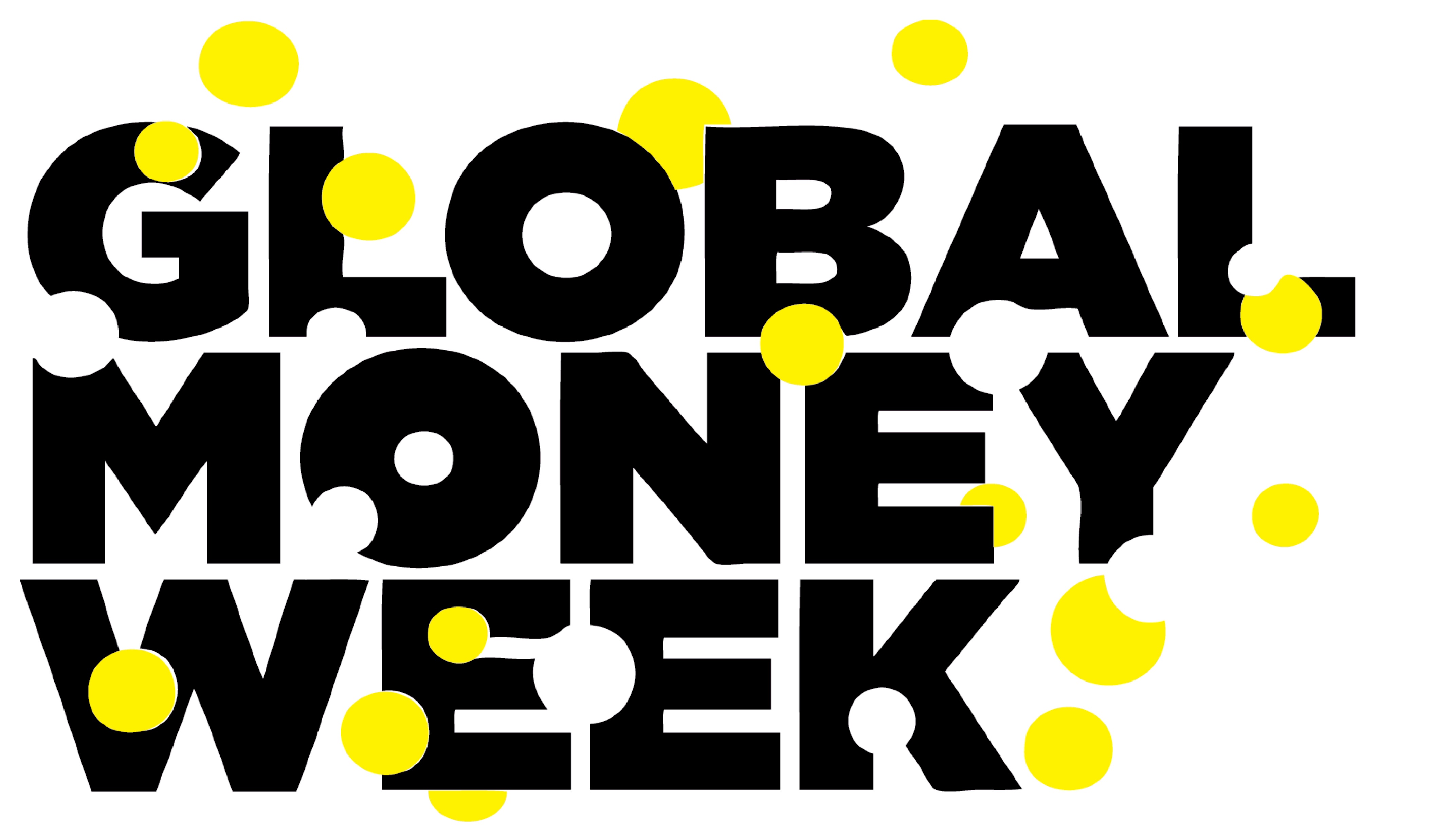 Elevii au înțeles importanța gestionării responsabile a banilor.
Activitățile au stimulat gândirea critică și luarea deciziilor financiare.
Au fost încurajați să economisească și să planifice pe termen lung.
Participarea activă a crescut interesul pentru educația financiară.

Învață. Economisește. Câștigă!